Молодёжный кубок мира
2023–2024
Тур 6
Сайт МКМ
http://student.chgk.info/
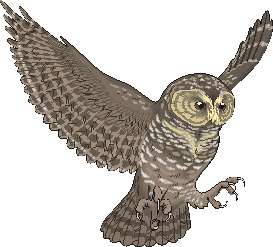 Группа ВКонтакте
https://vk.com/mkm_chgk
Оргкомитет
koord@student.chgk.info
Блок 1
Редактор: Сергей Митюнин (Иваново)
Тестировали вопросы и помогали в подготовке блока: Яков Зайдельман, Сергей Терентьев, Константин Сахаров, Дмитрий Васильев, Екатерина Лагута, Михаил Эдельштейн, Евгений Коватенков, Ульяна Фабричнина, Ирина Палфинова, Андрей Пикин, команды «Жёваный крот» (Иваново), «Кактус» (Иваново).
Вопрос 1
1
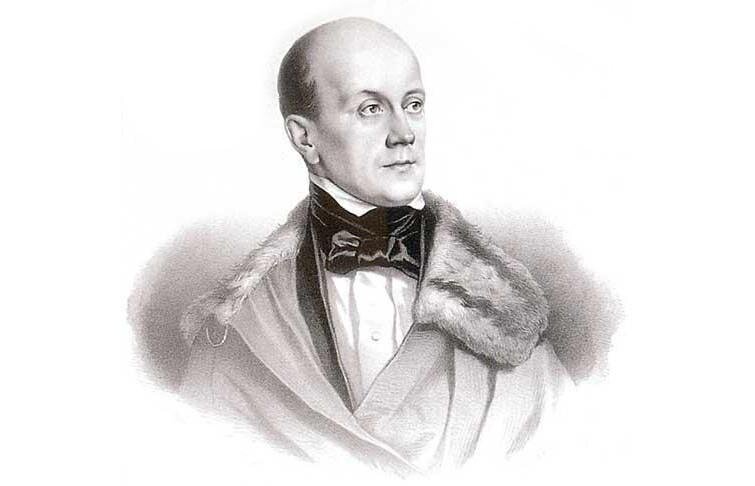 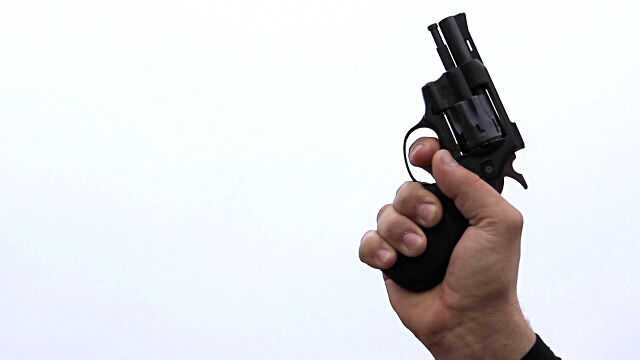 Пётр Чаадаев
Ответ: стартовый пистолет
Вопрос 2
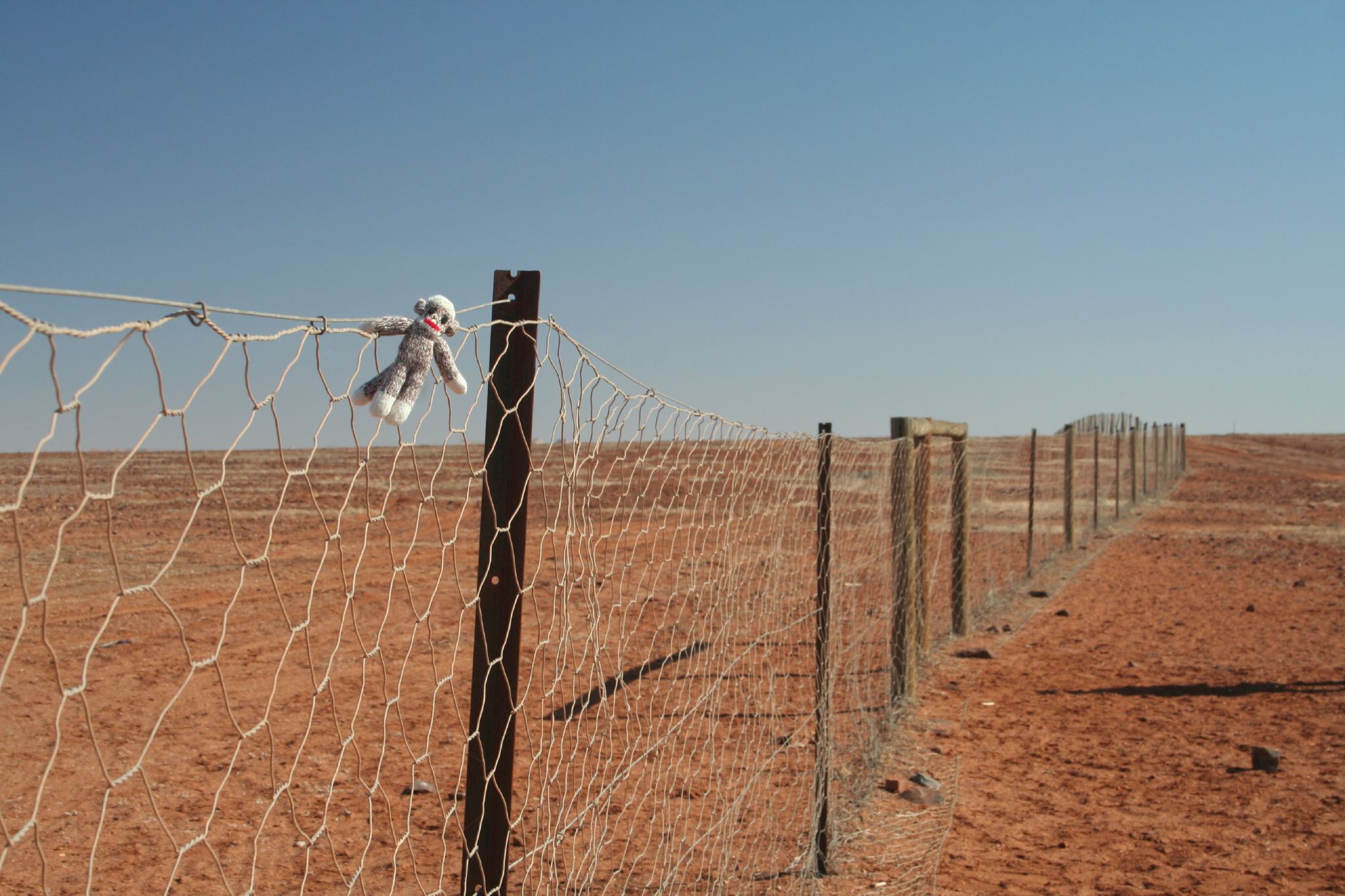 2
Ответ: собачий забор
Вопрос 3
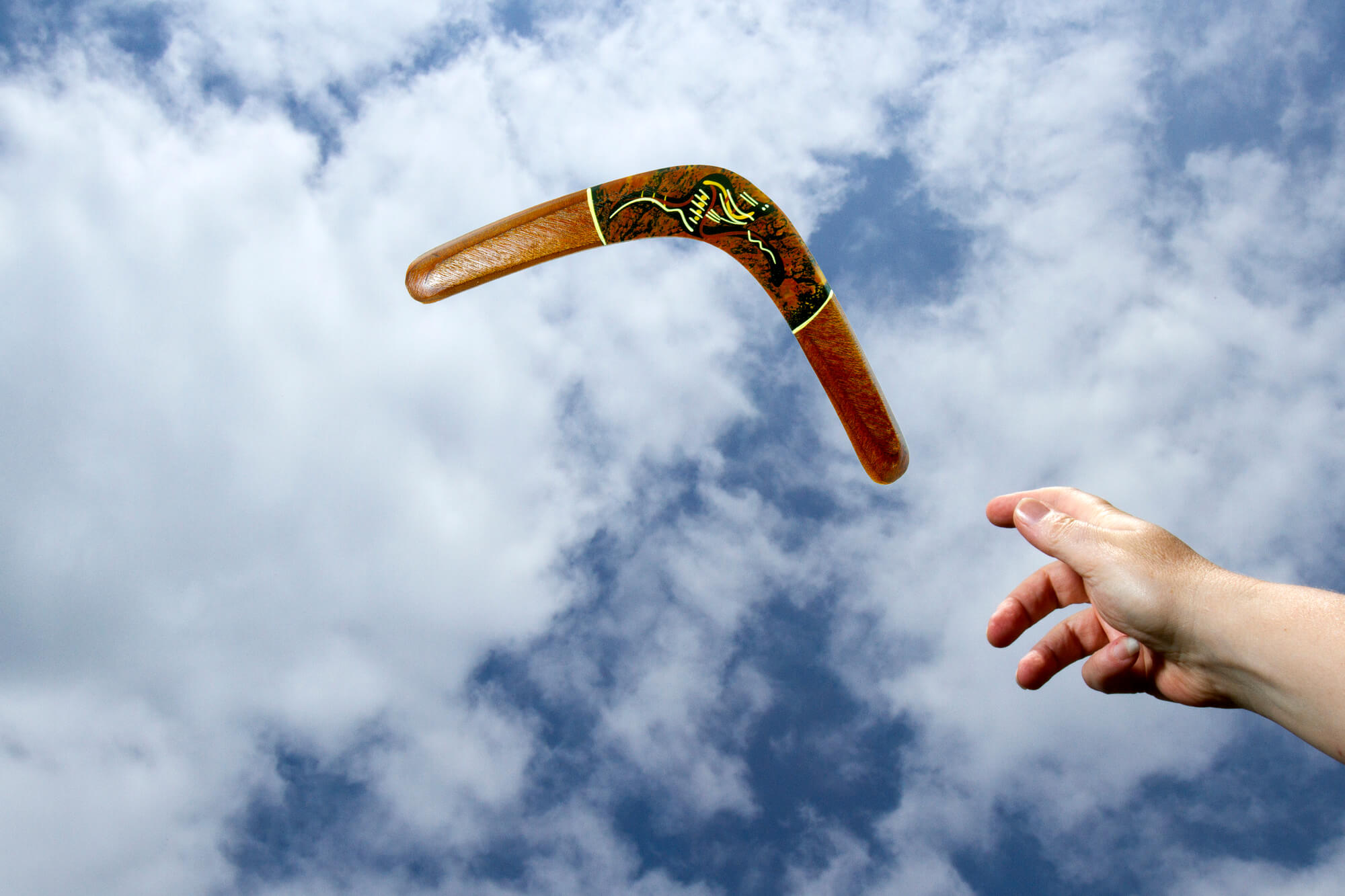 3
Ответ: 
бумеранг
Вопрос 4
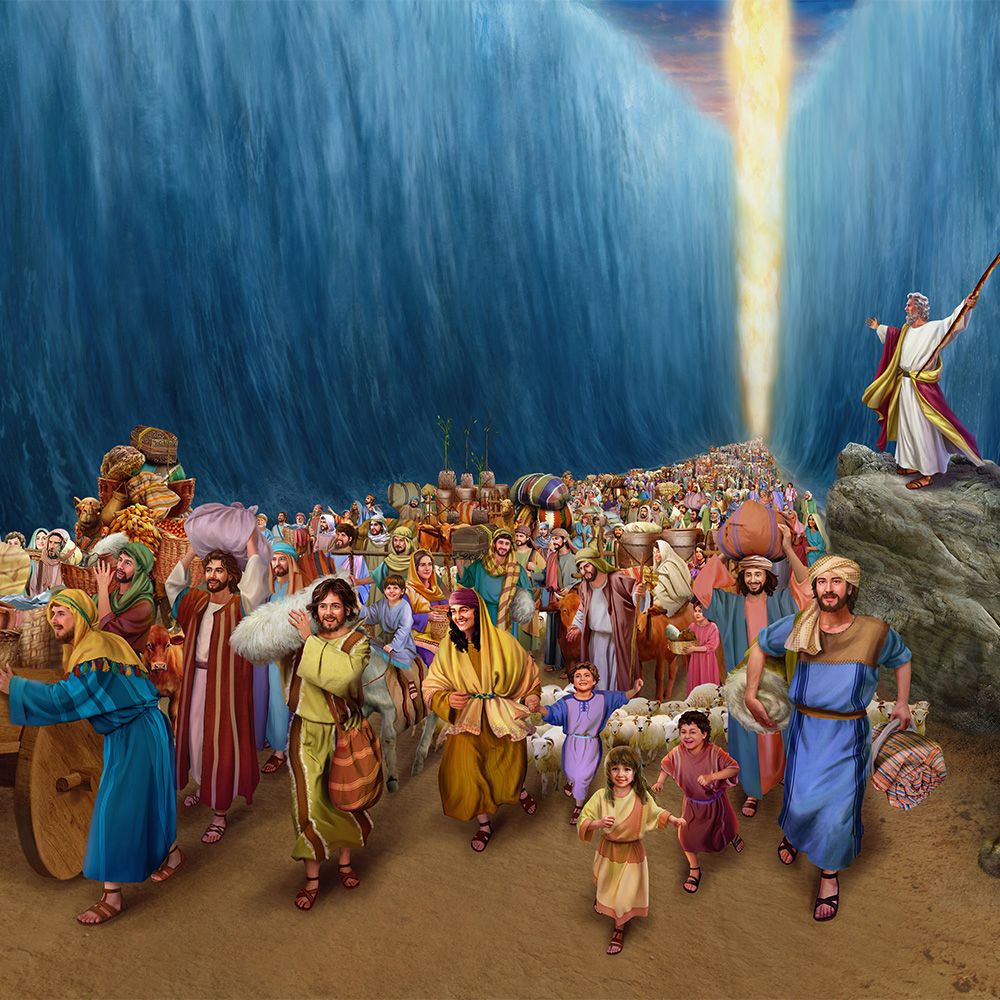 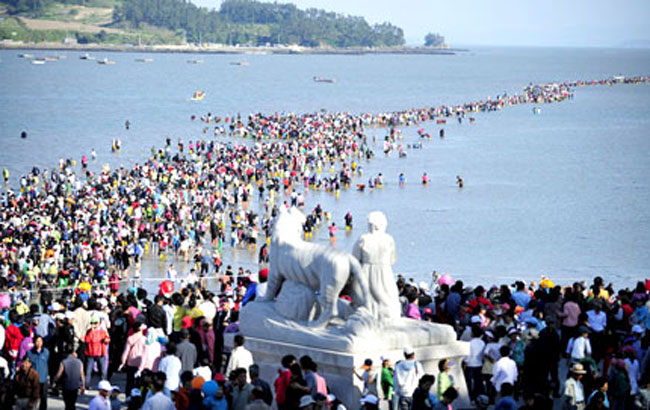 4
Ответ: Моисей
Вопрос 5
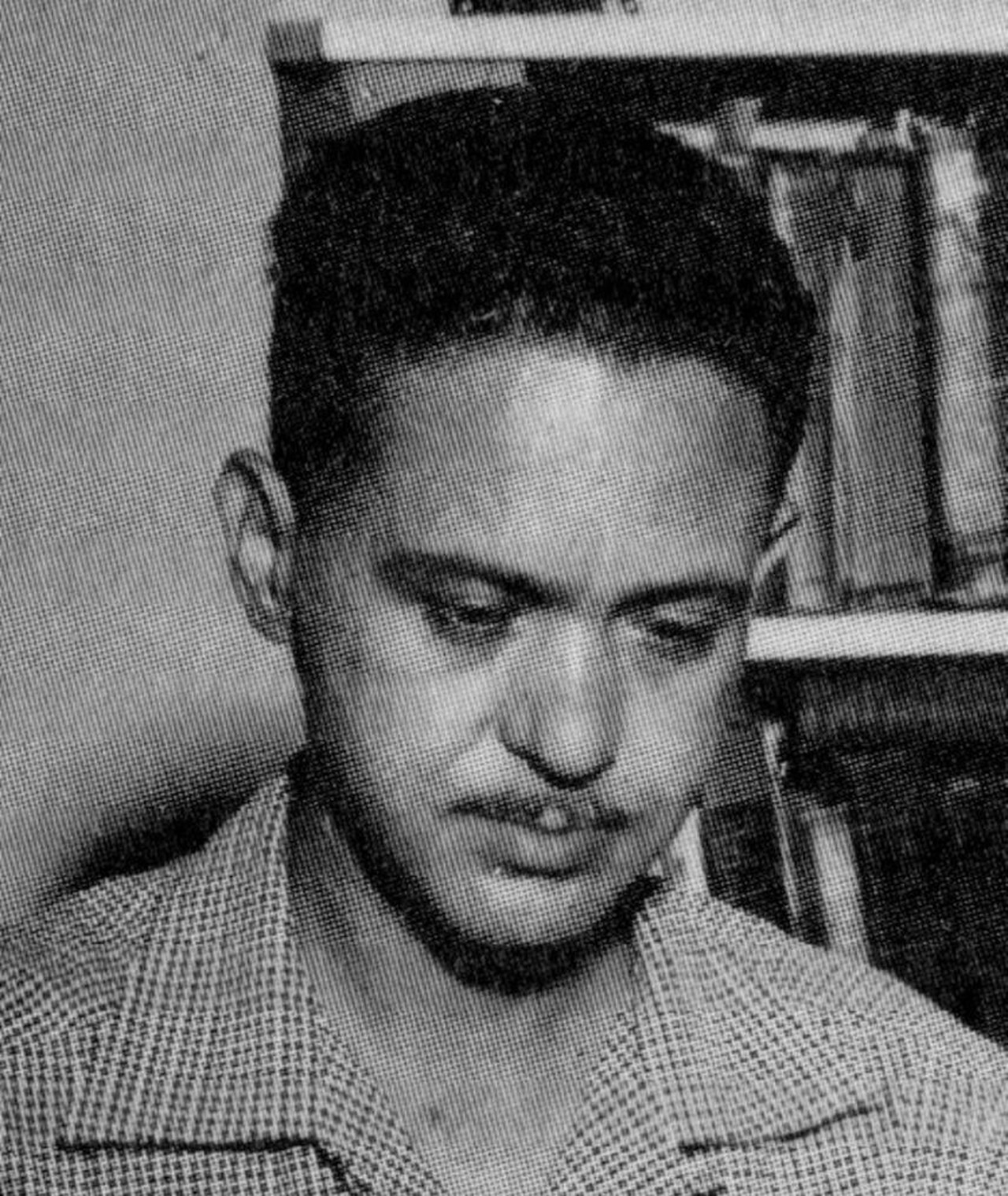 5
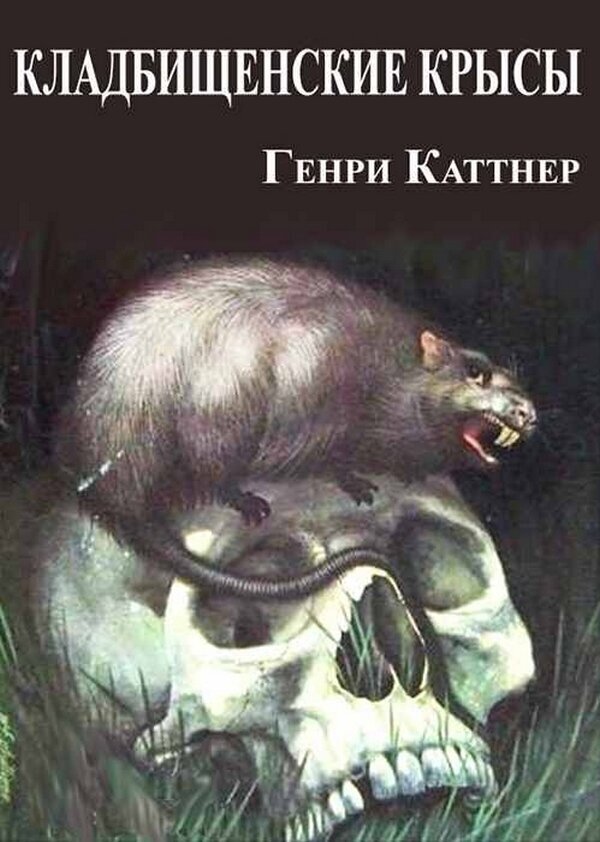 Ответ: псевдоним
Генри Каттнер
Вопрос 6
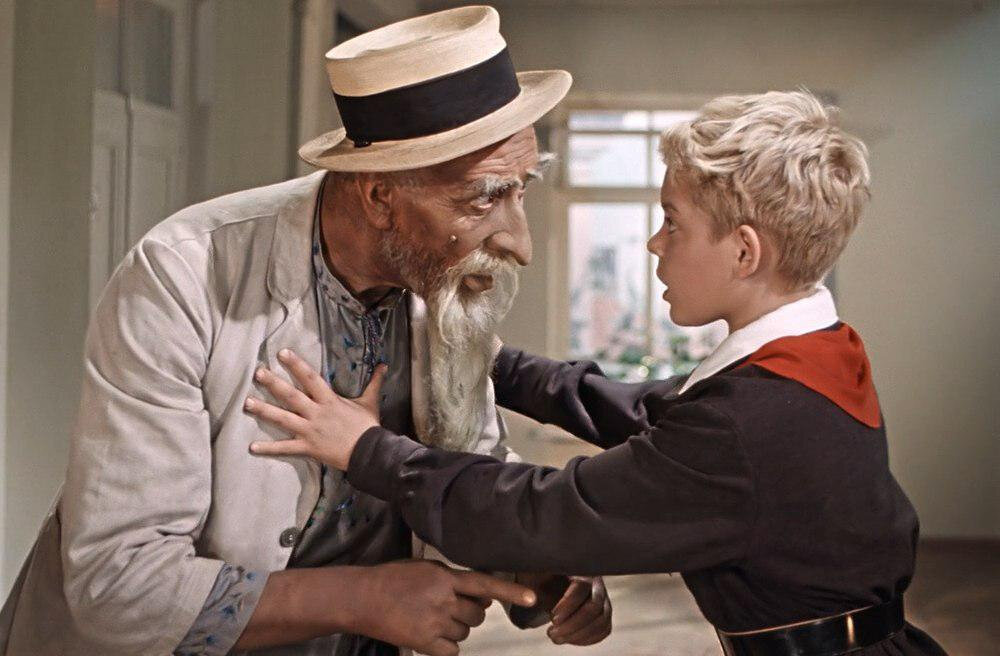 6
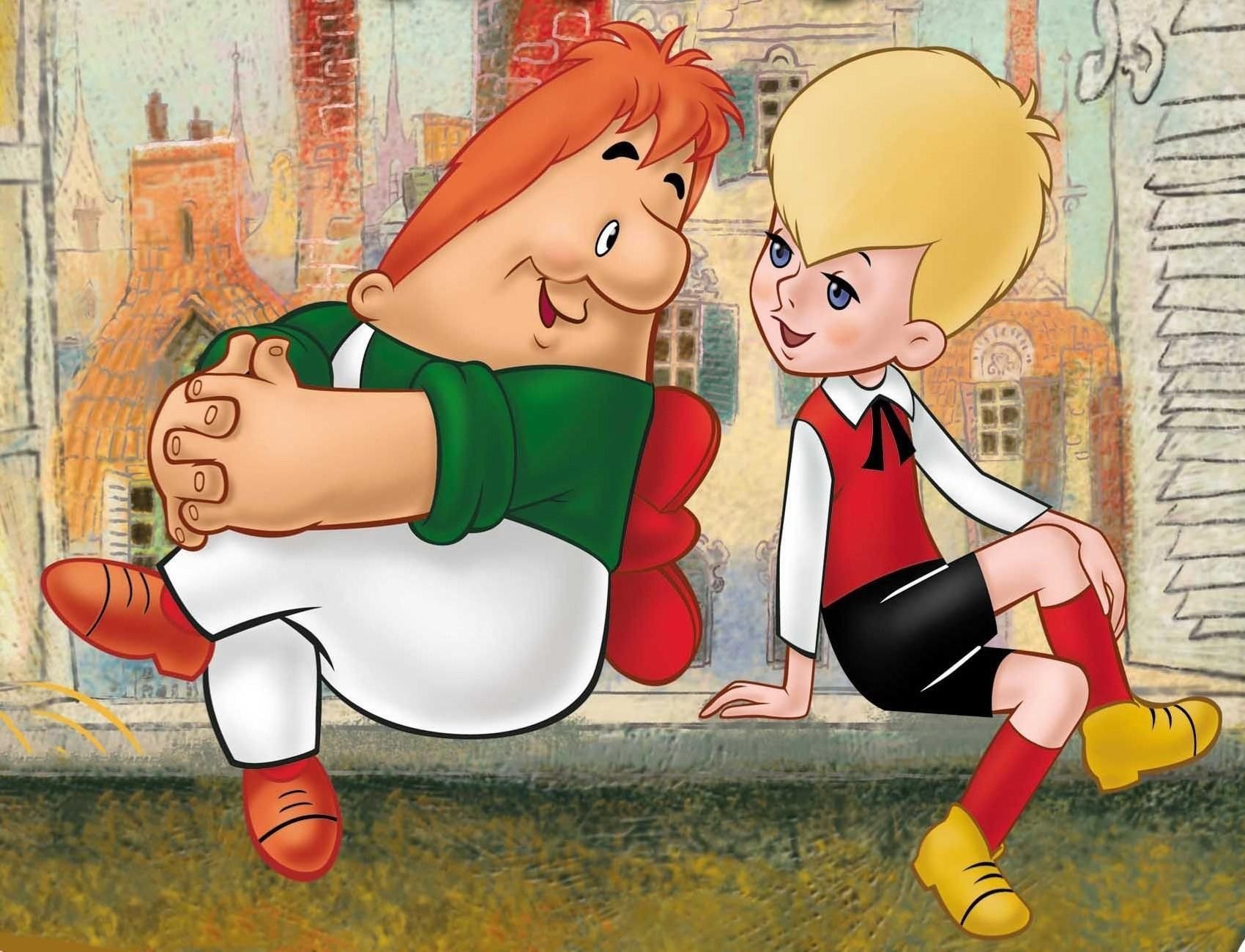 Ответ: Карлсон
Вопрос 7
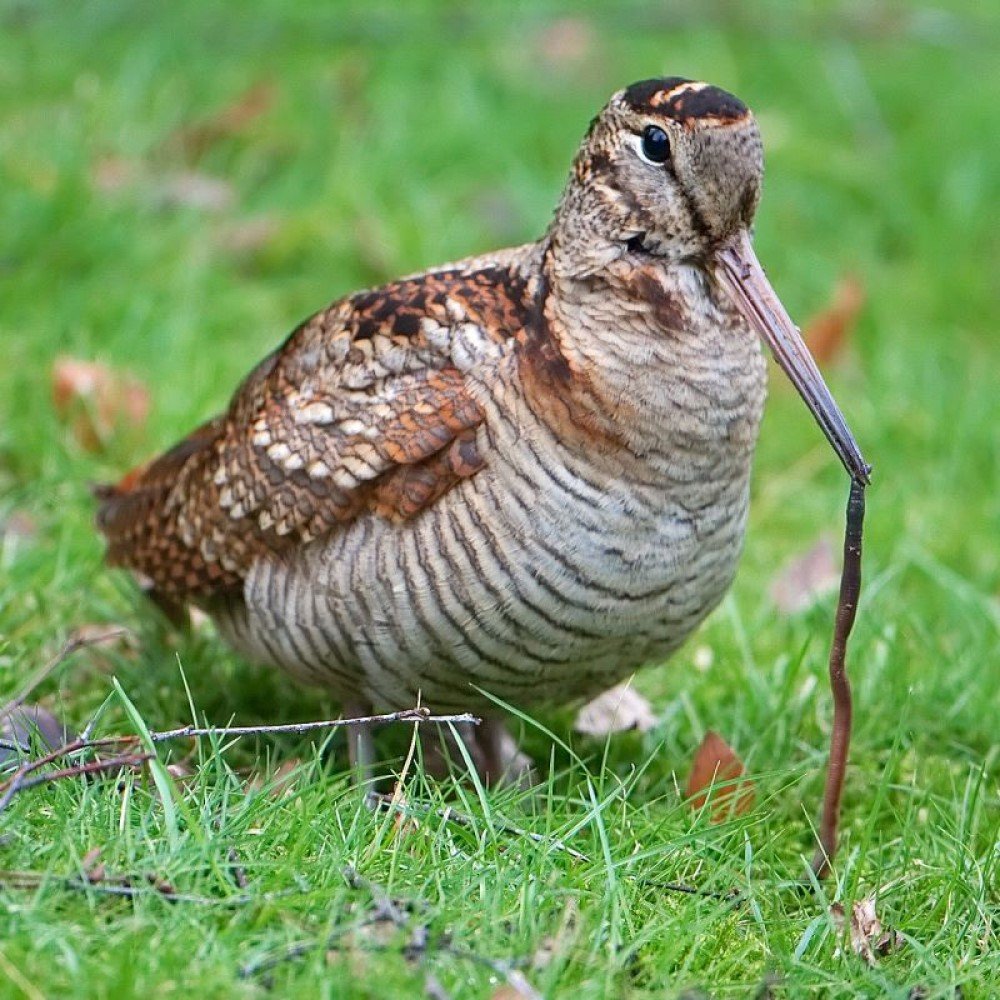 7
Ответ: дождь
Вопрос 8
8
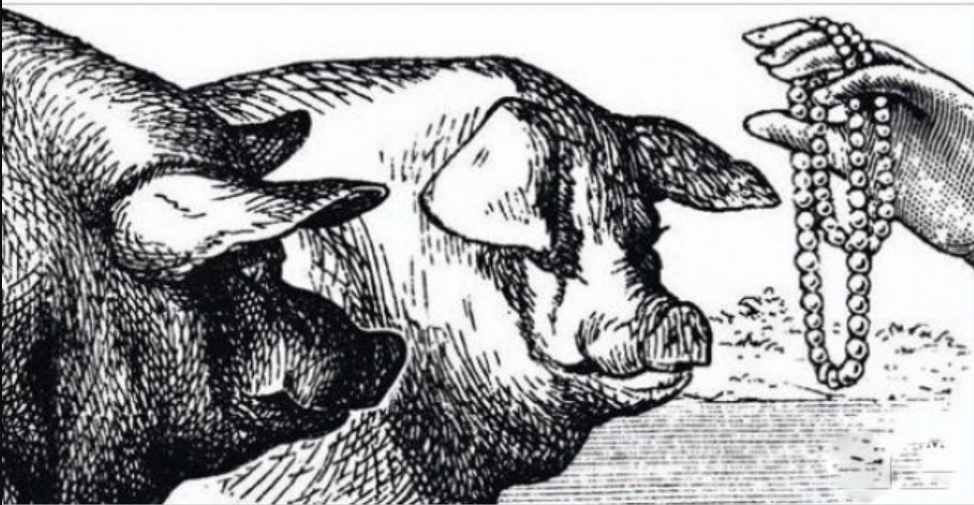 Ответ: свинья
Вопрос 9
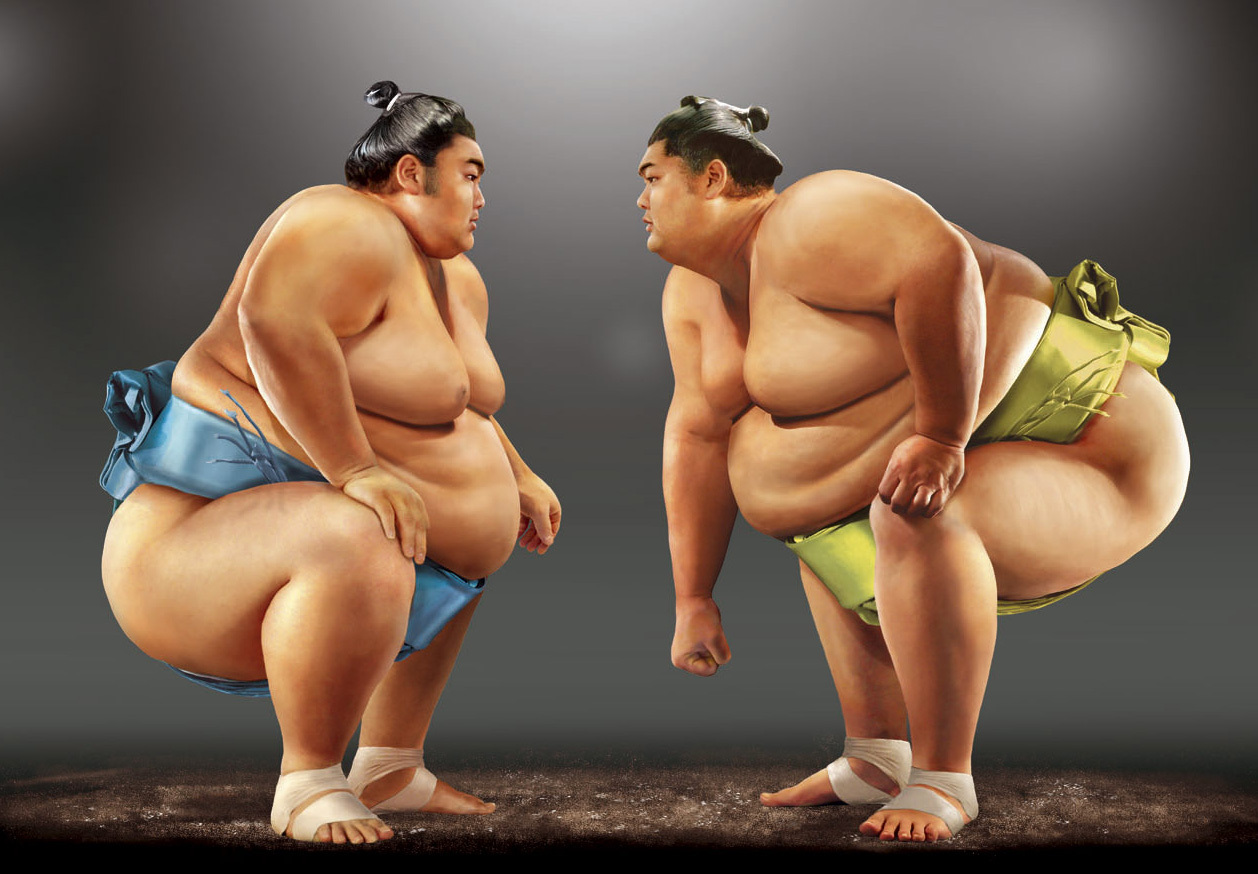 9
Ответ: 
сумоисты
Вопрос 10
Маркиза де Помпадур
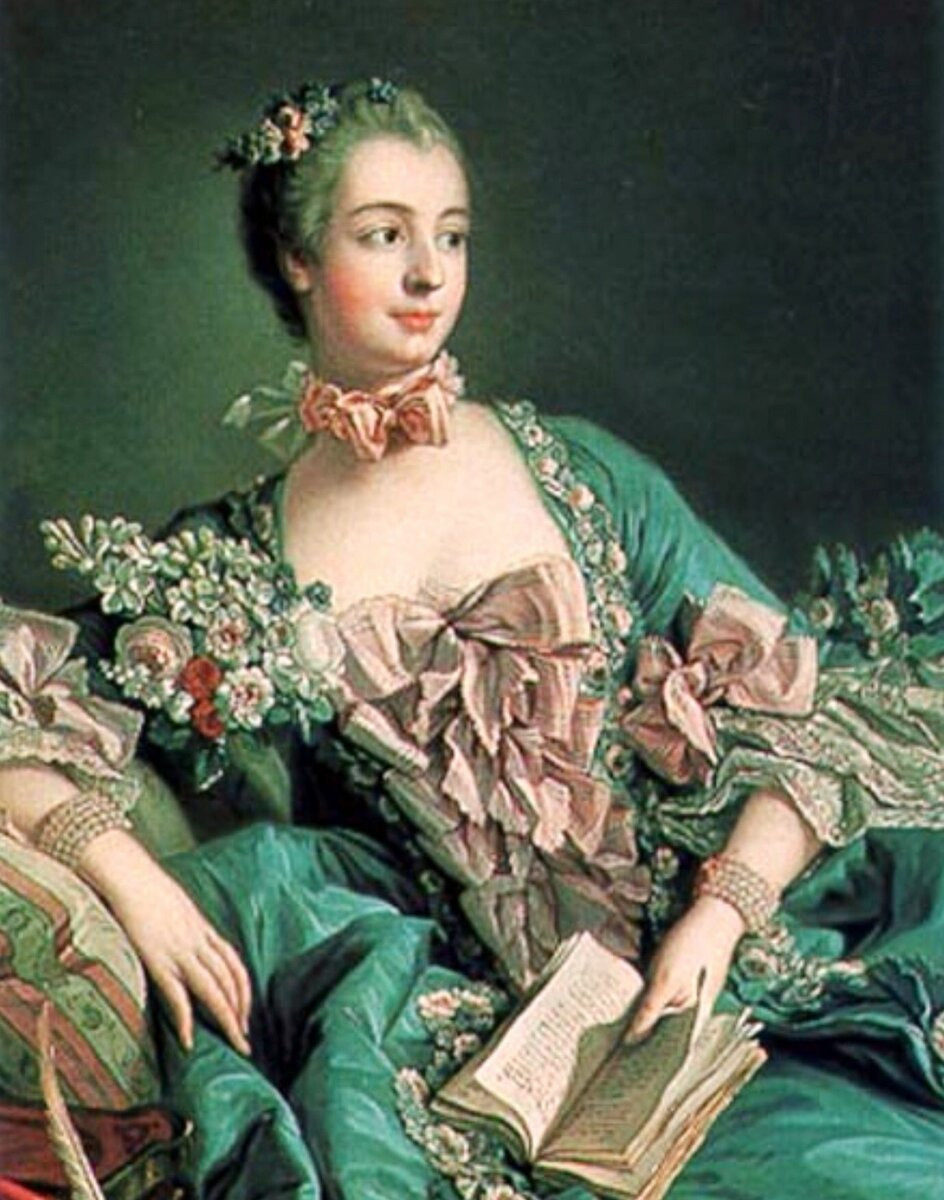 10
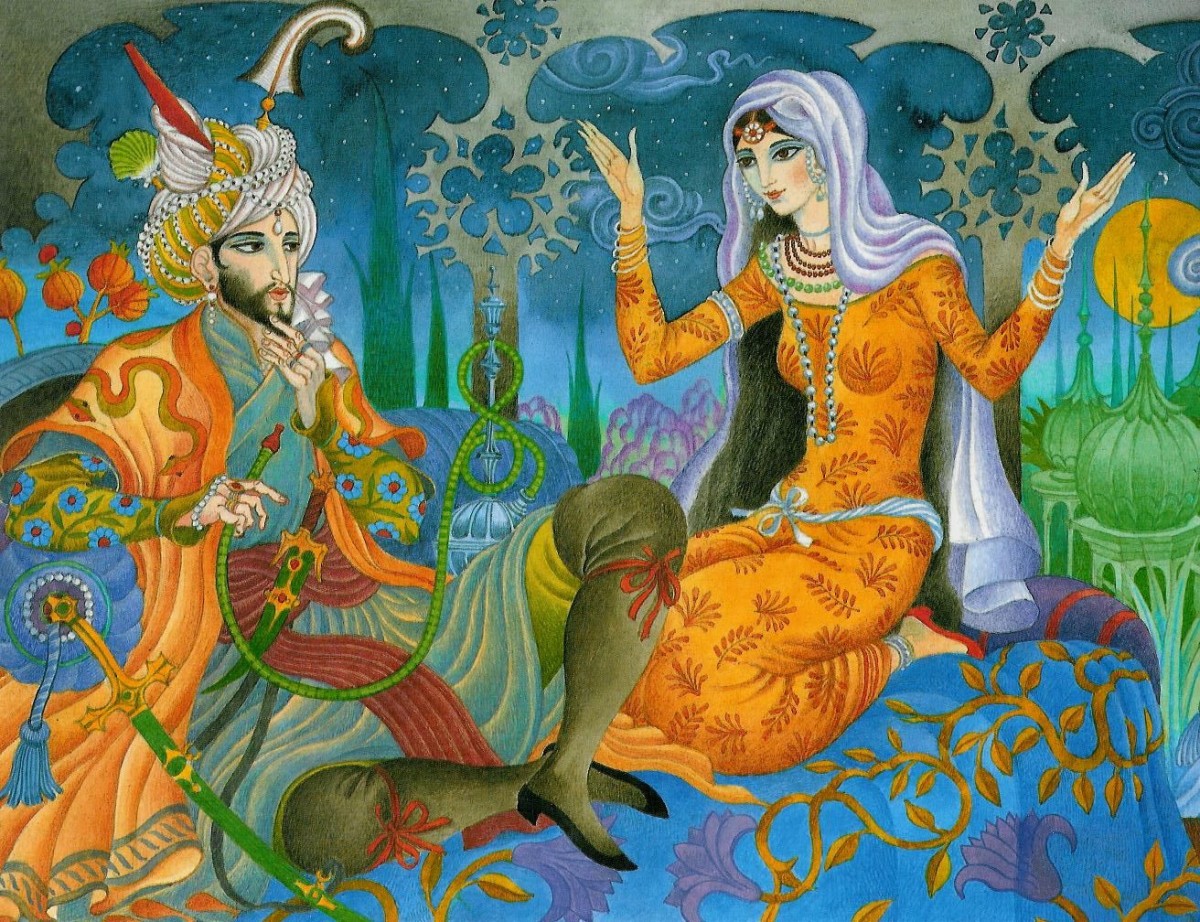 Ответ: Шахерезада
Вопрос 11
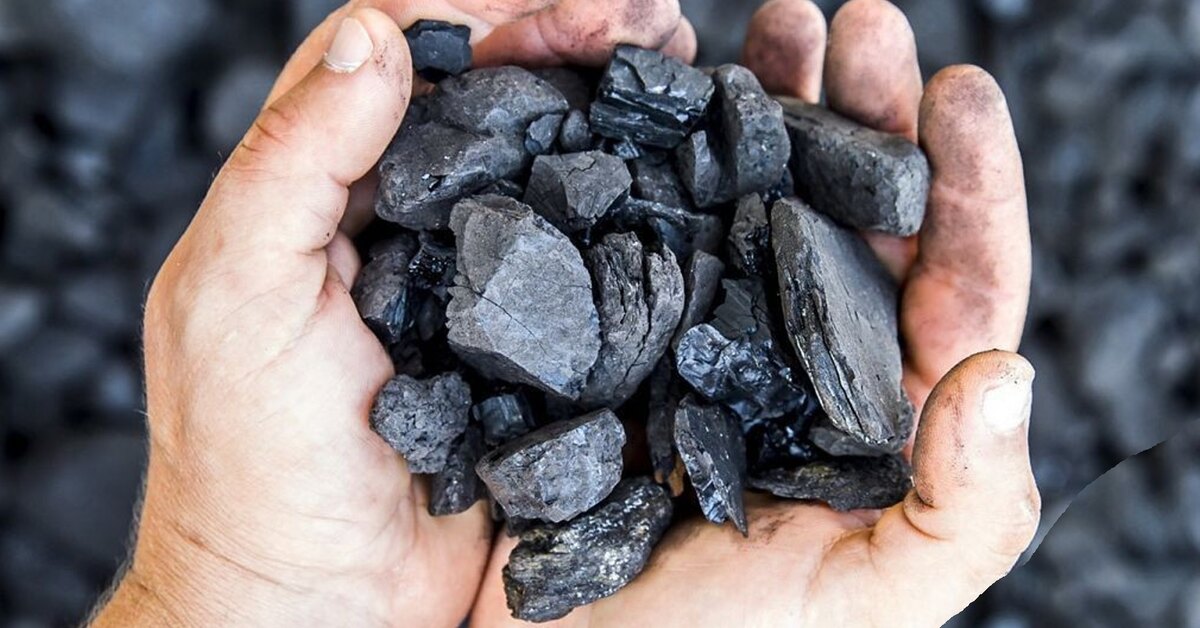 11
Ответ: каменный уголь
Вопрос 12
12
Ответ: язык
ПЕРЕРЫВ
Блок 2
Редактор: 
Юлия Лунёва (Днепр, Днепропетровская область, Украина)
Редактор благодарит за тестирование вопросов и ценные замечания Дениса Асанина (Красноярск), Александра Булавчука (Красноярск), Анастасию Вилкову (Белград), Дарью Гурьеву (Красноярск), Ирину Евельсон (Ереван), Якова Зайдельмана (Переславль-Залесский), Константина Костенко (Пермь), Анастасию Марханову (Красноярск), Егора Полякова (Красноярск), Владимира Салия (Новожилово, Ленинградская область), Степана Самсонова (Красноярск), Желану Селиванову (Красноярск), Михаила Сенкевича (Лозница), Илью Синюкова (Санкт-Петербург), Анастасию Слепенко (Красноярск), Ару Чарчяна (Ереван).
Вопрос 13
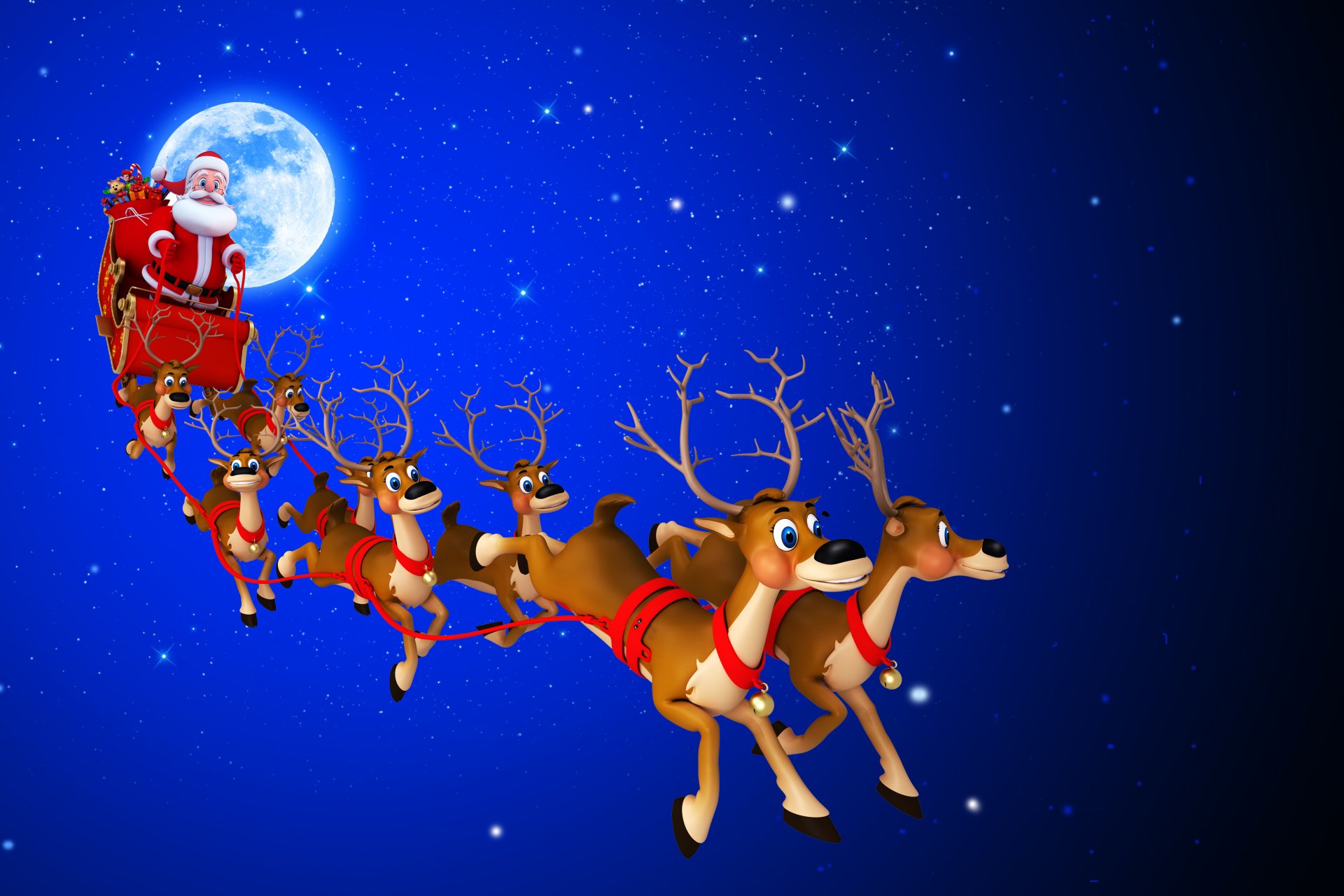 13
Ответ: олени Санта-Клауса
Вопрос 14
14
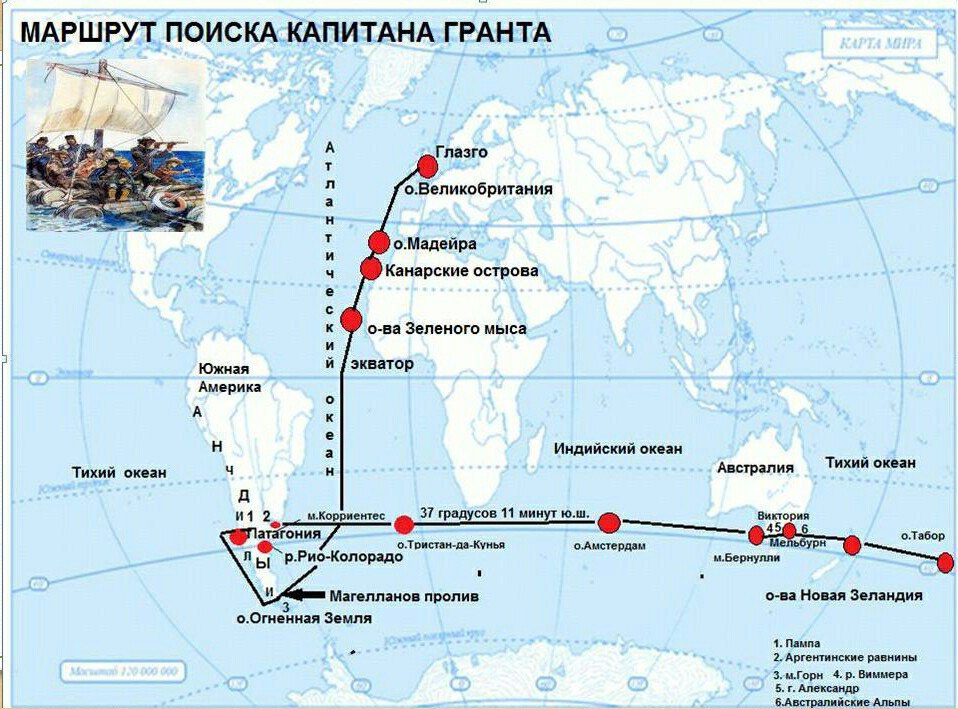 Ответ: 
37 градусов
Вопрос 15
15
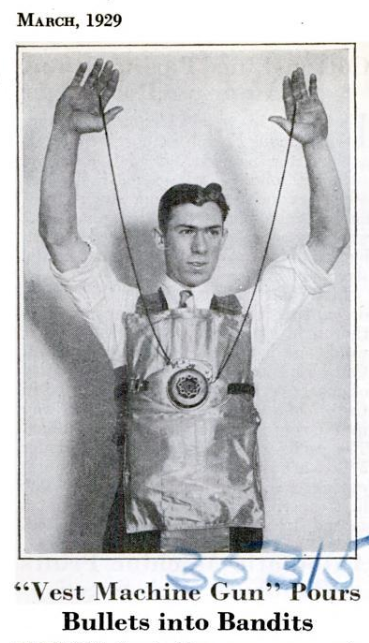 Ответ: 
поднимать руки вверх
Вопрос 16
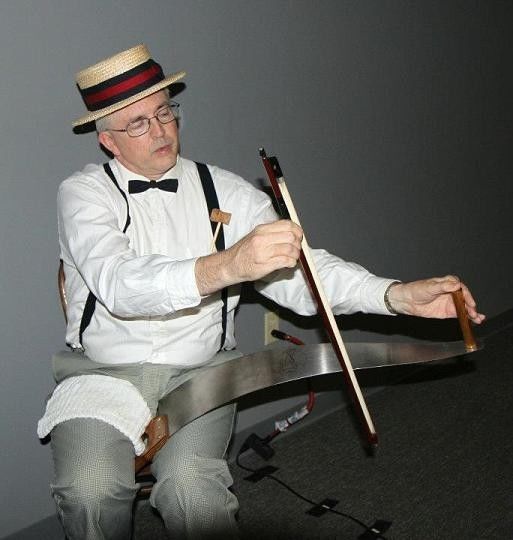 16
Toyota bB
Ответ: пила
Вопрос 17
17
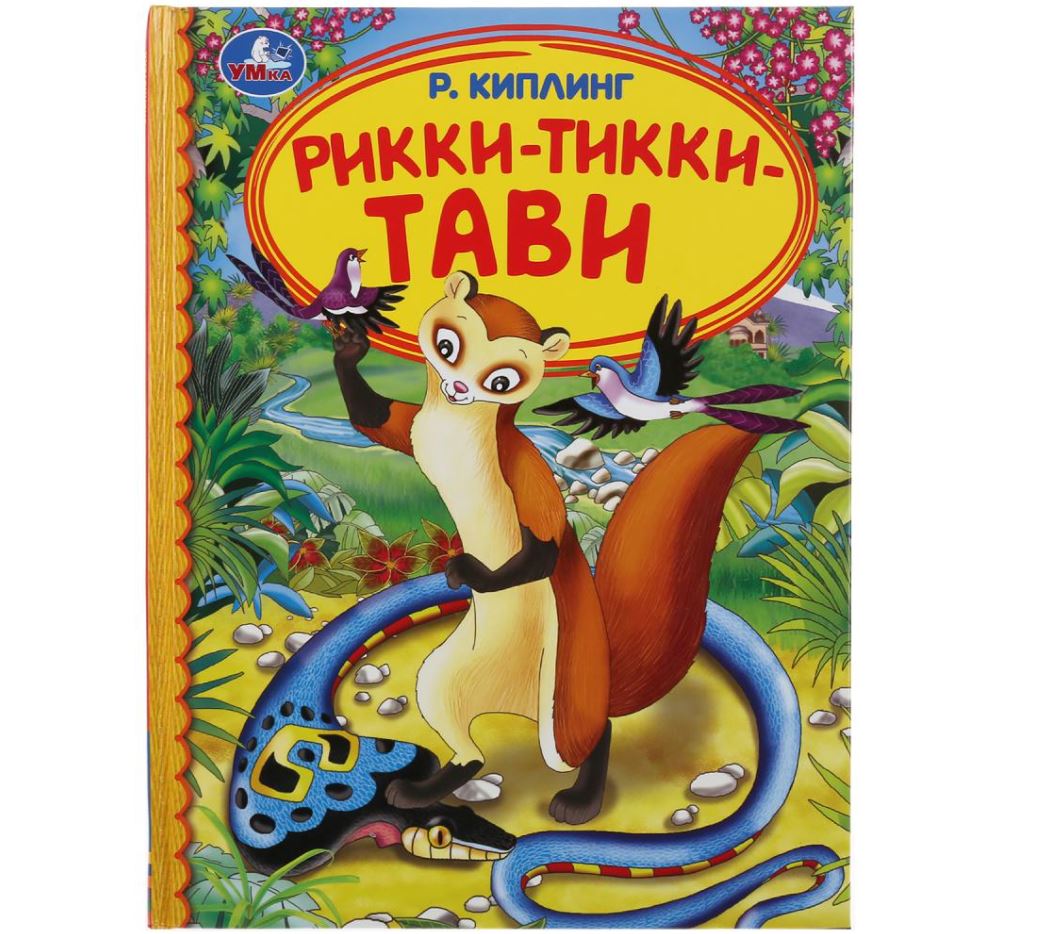 Вопрос 18
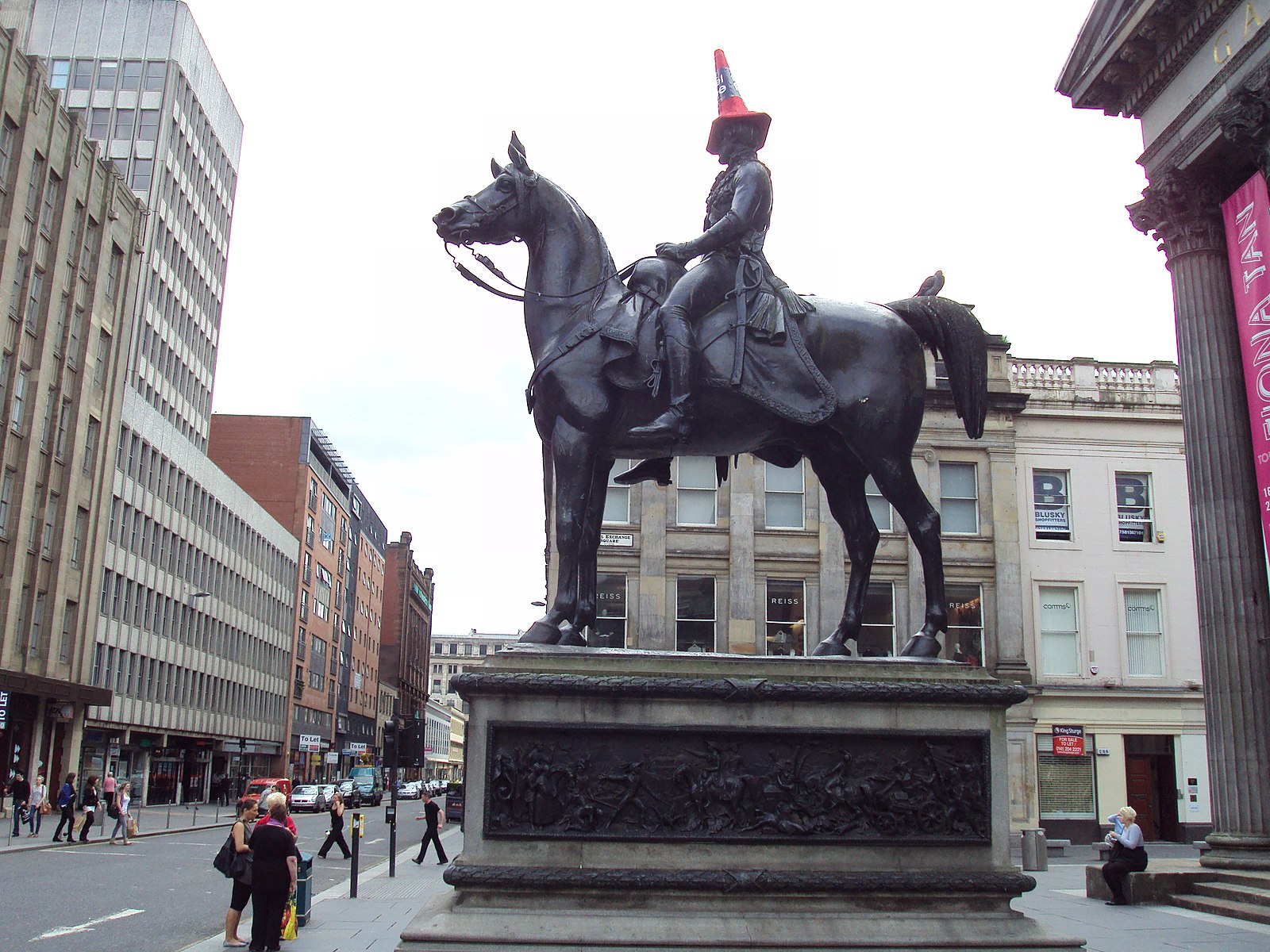 18
Ответ: 
постамент
Вопрос 19
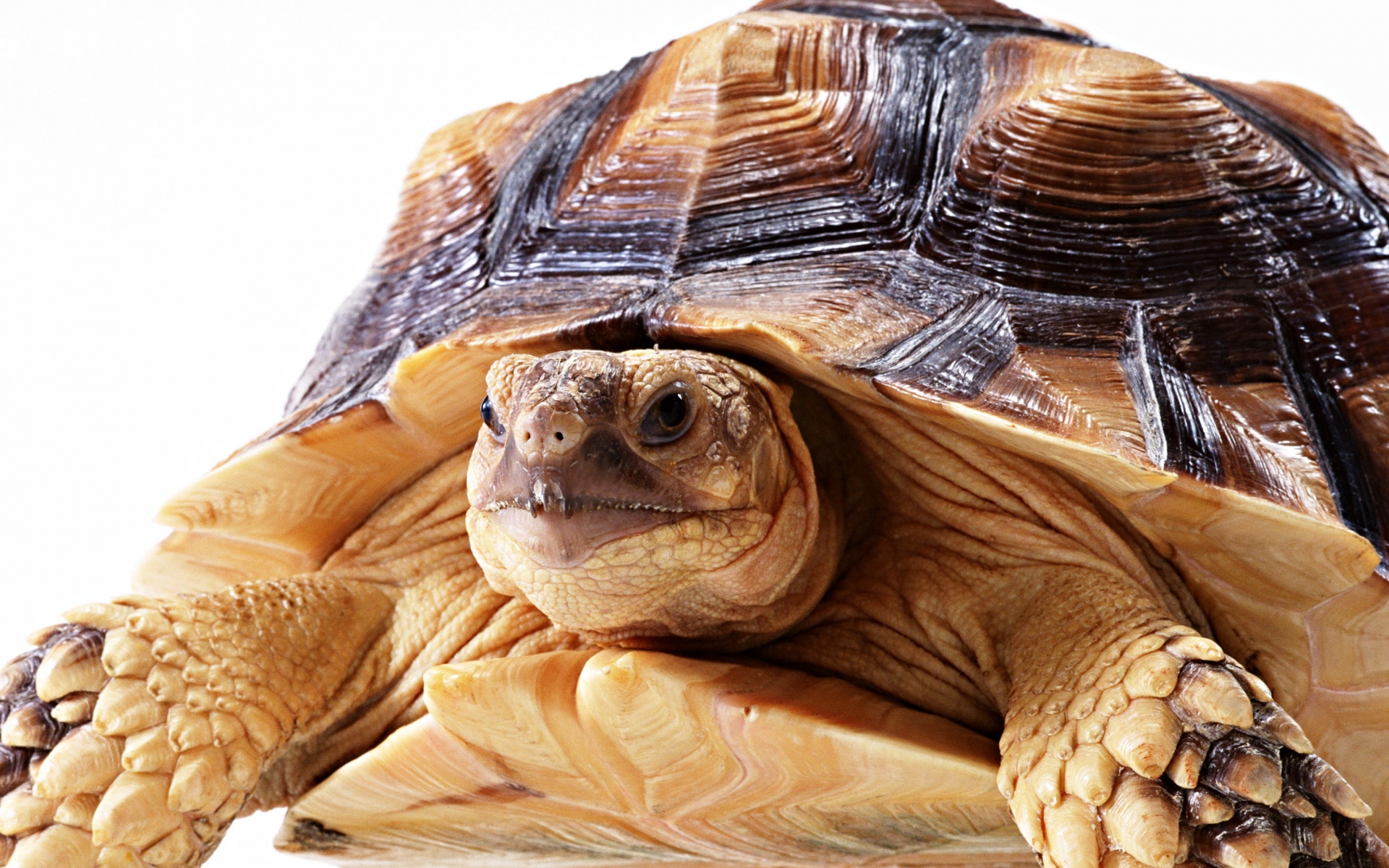 19
Ответ: черепаха
Вопрос 20
20
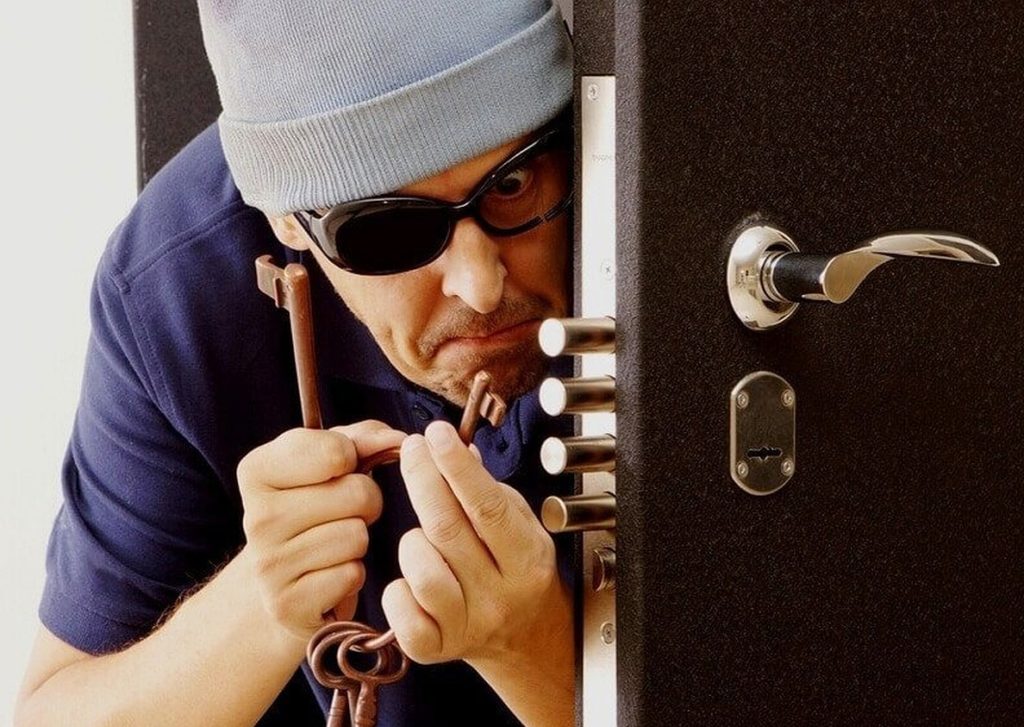 Ответ: тюрьма
Вопрос 21
21
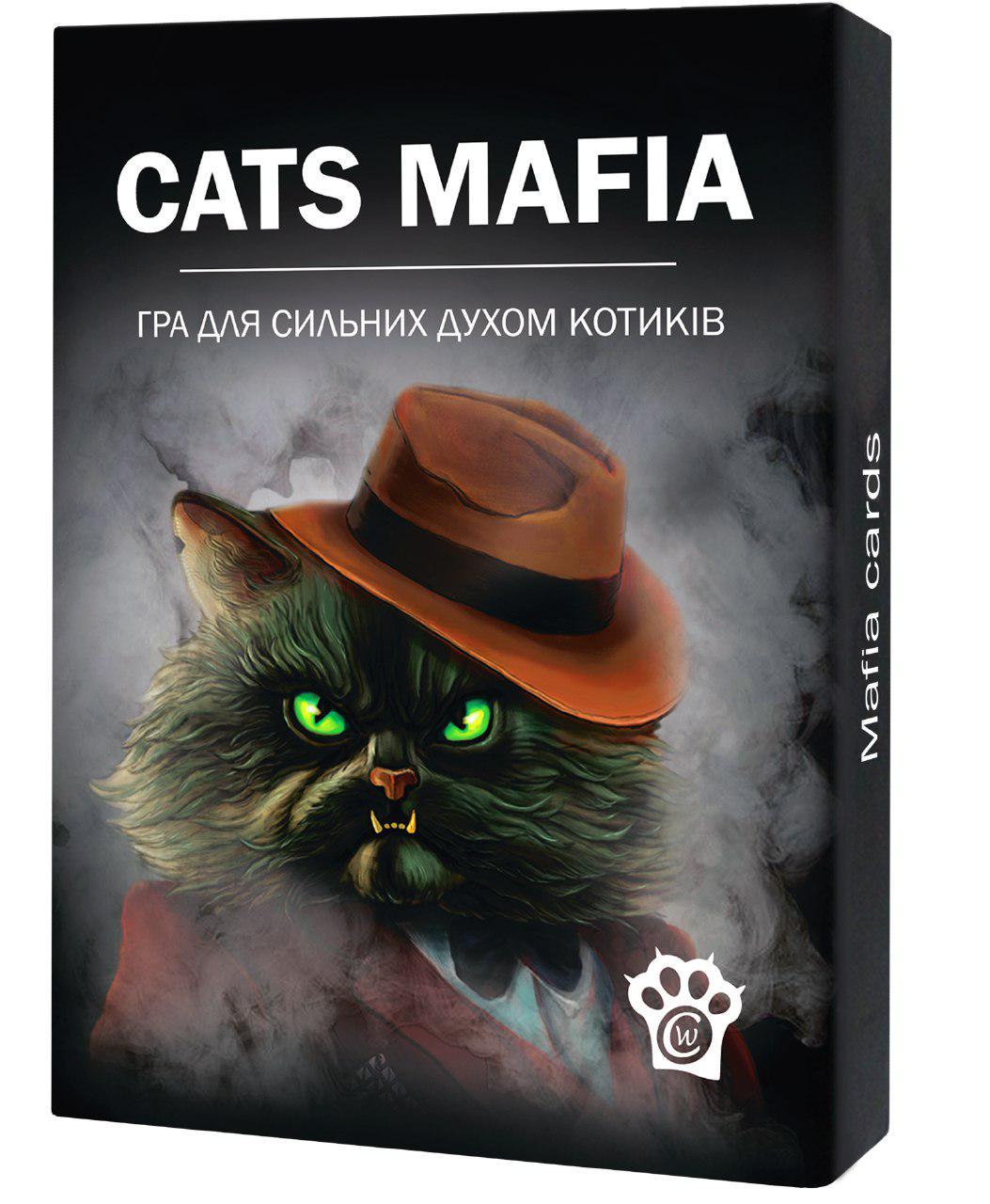 Ответ: мафия
Вопрос 22
22
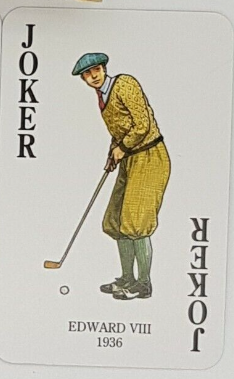 Ответ:
 джокер
Вопрос 23
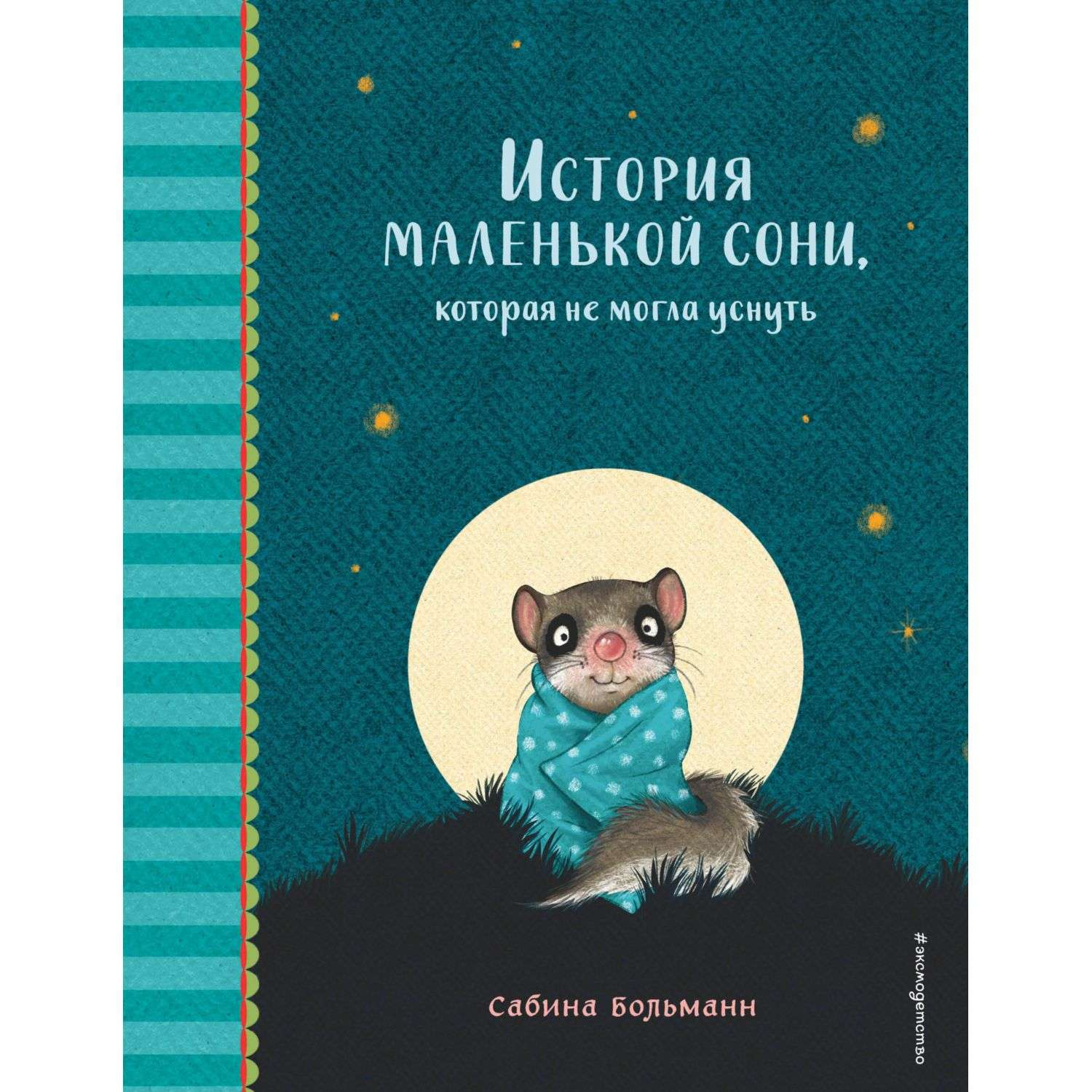 23
Ответ: соня
Вопрос 24
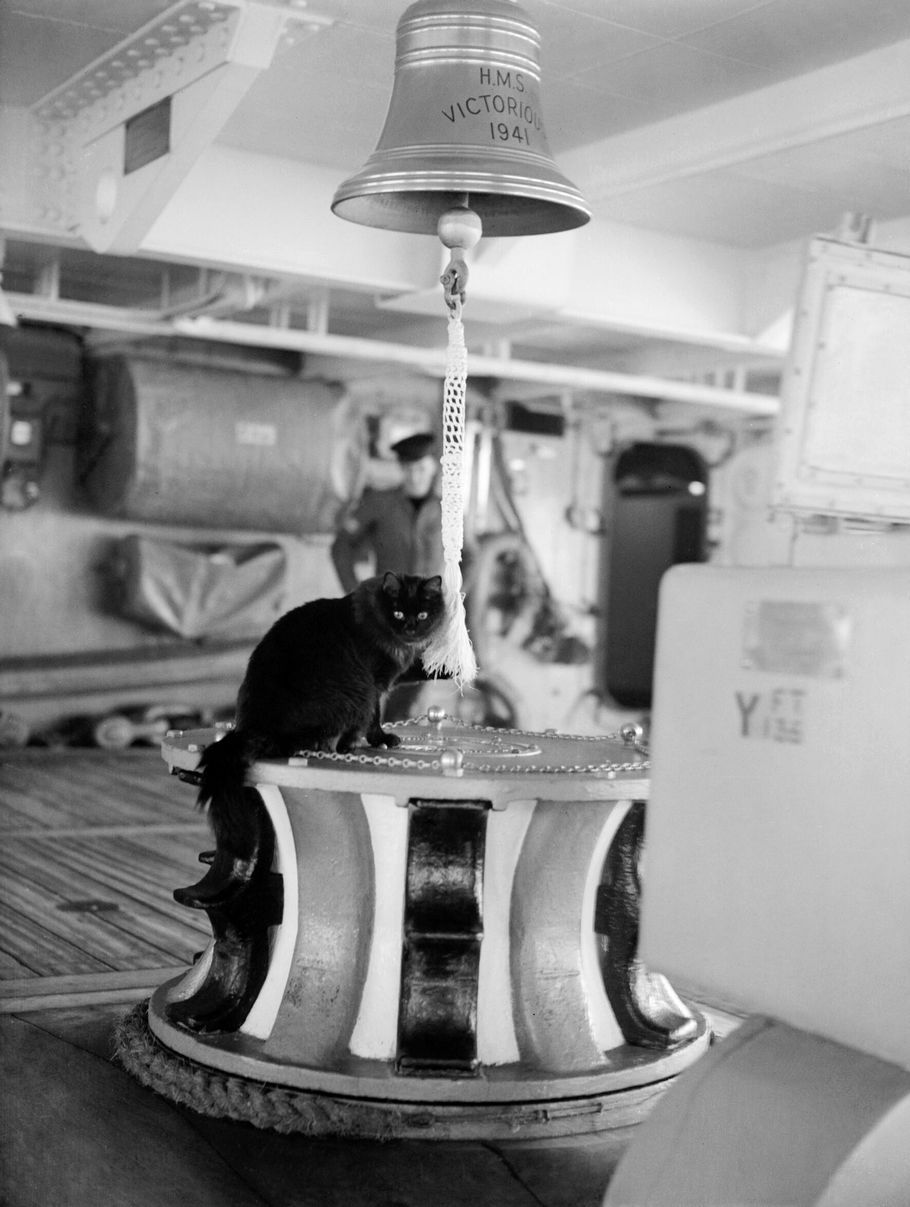 24
Ответ:
 колокол
Игра окончена
Спасибо за игру!